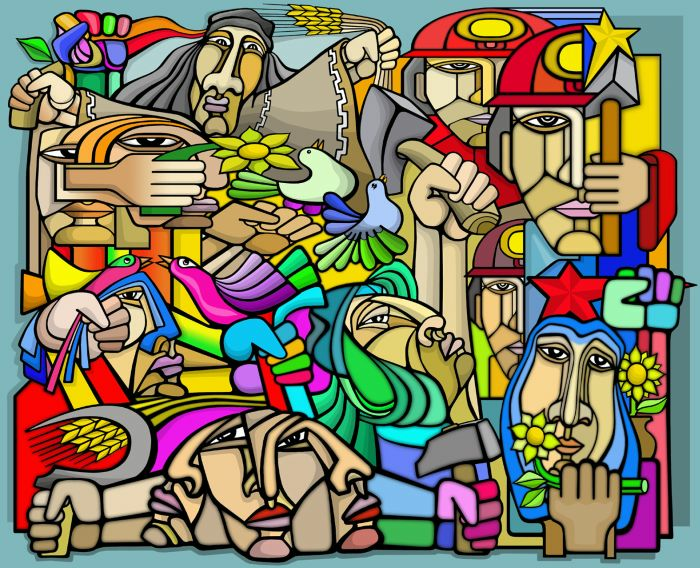 Indicaciones
Explicar a un compañero de forma descriptiva la imagen
Explicar con un lenguaje valórico, formal y analítico lo que está contenido en el dibujo
Asociar a una disciplina de estudio (biología, sociología, etc.) y justificar la elección
Conclusión y análisis en función de las estrategias interhemisféricas